Herpeten en ongewervelden
Voeren en Verzorgen
Blok 3
Boa constrictor
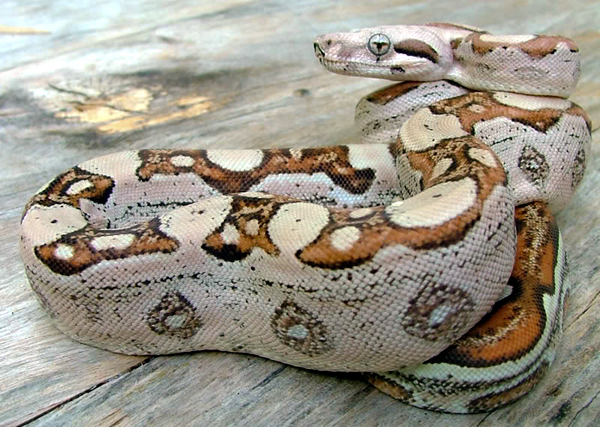 Rode rattenslang
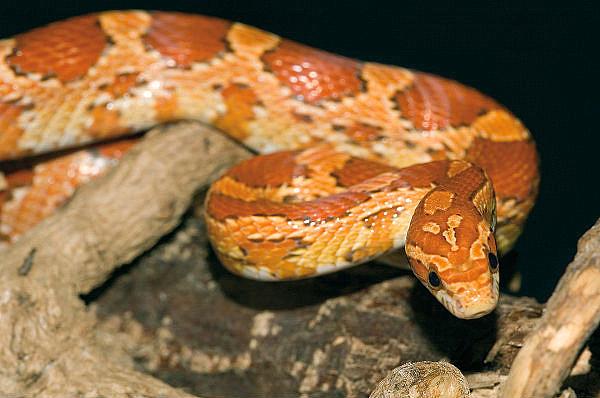 Melkslang
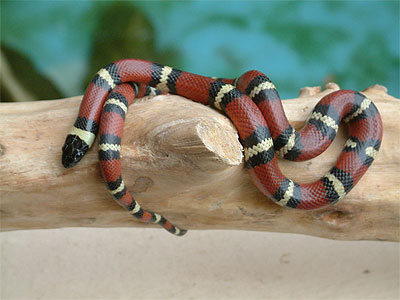 Tijgerpython
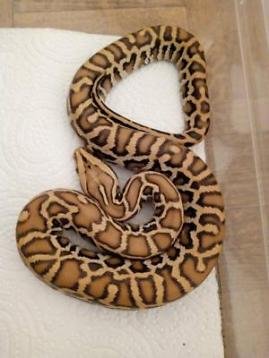 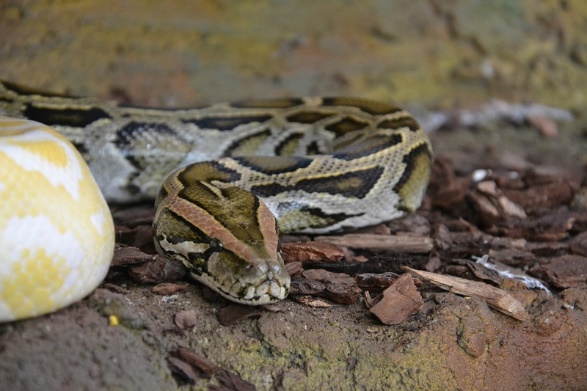 Koningspython
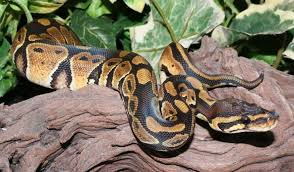 Kousebandslang
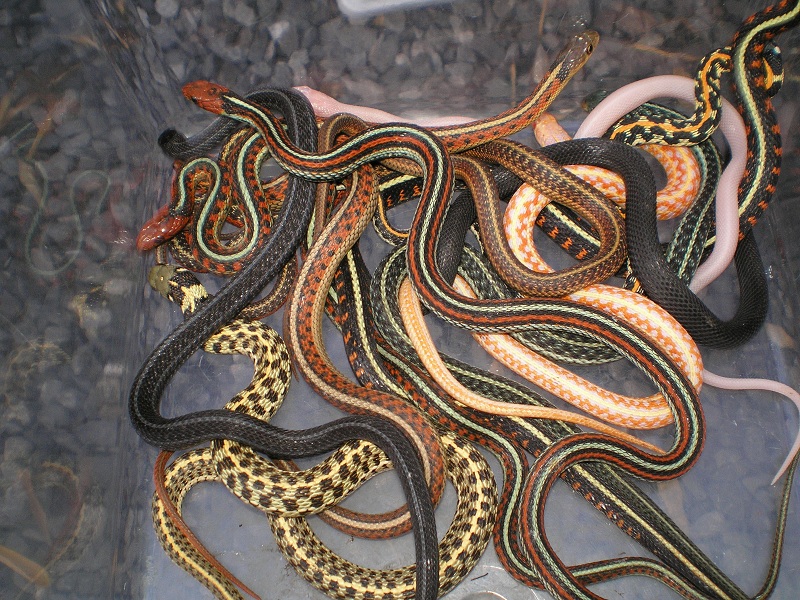 Jemen Kameleon
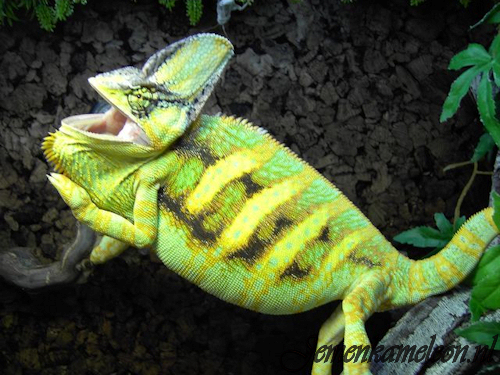 Luipaardgekko
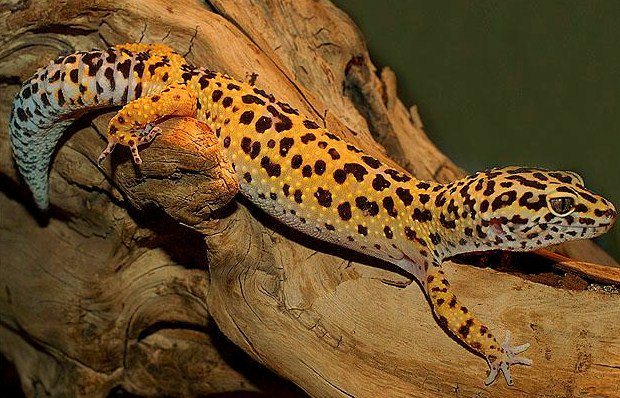 Tokeh
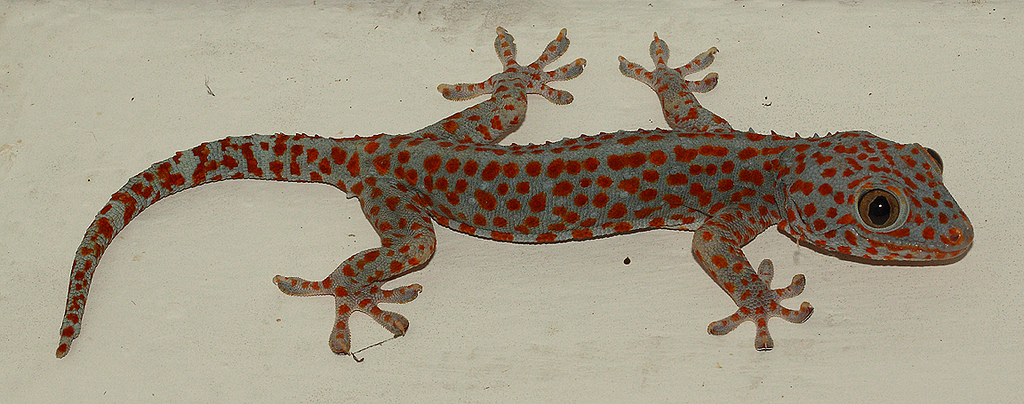 Groene leguaan
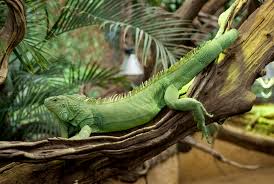 Groene Wateragame
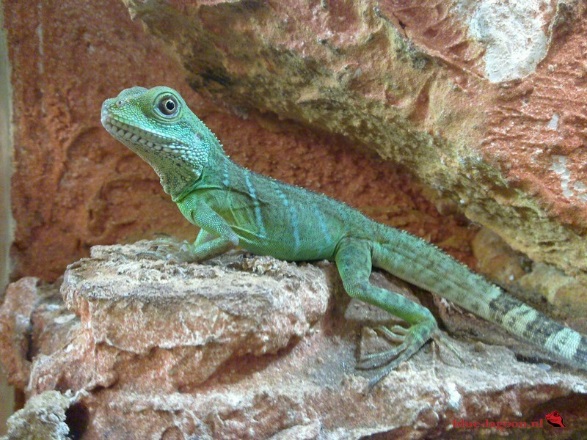 Baardagame
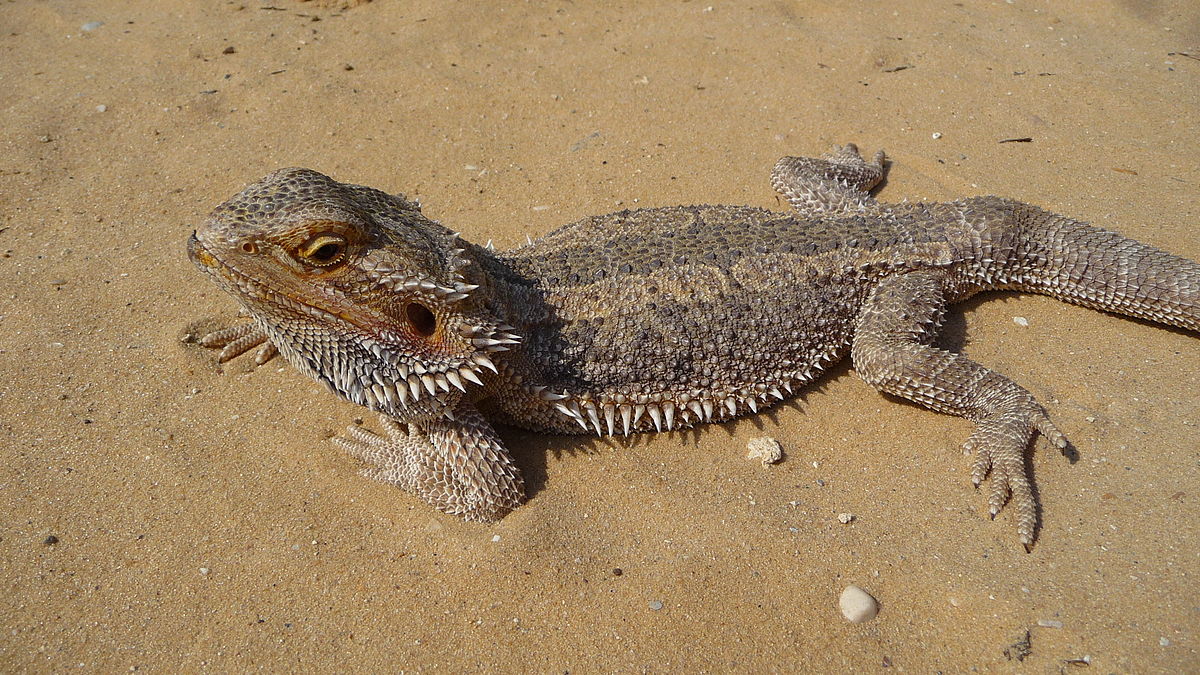 Blauwtongskink
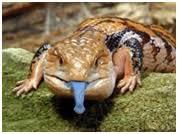 Doornstaartagame
Steppevaraan
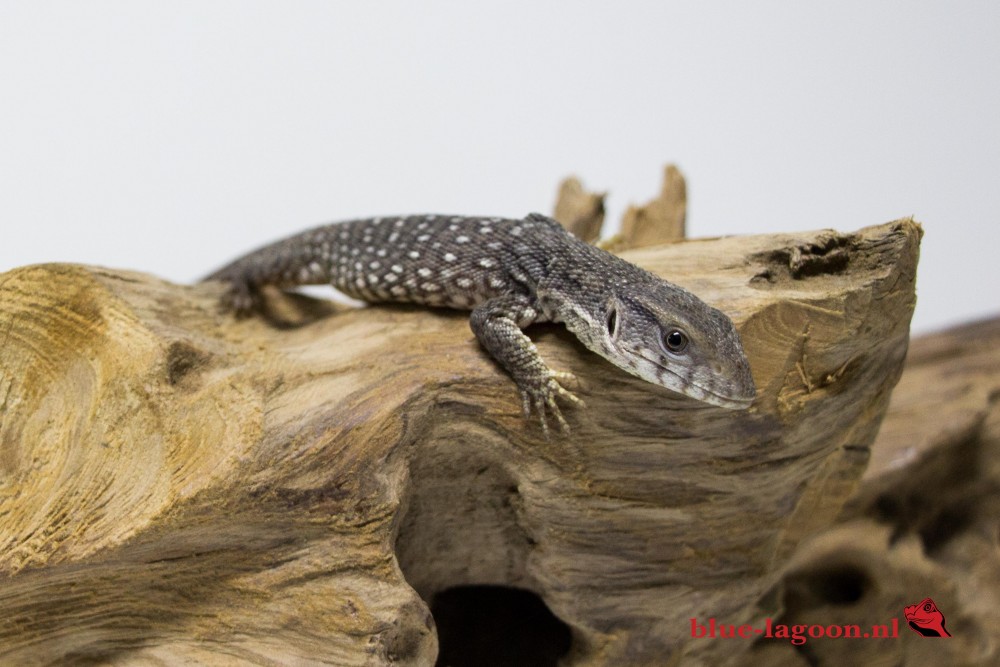 Muskusschildpad
Geelwangschildpad
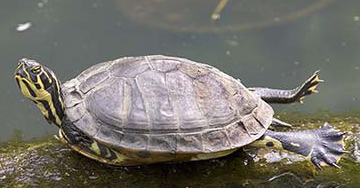 Griekse Landschildpad
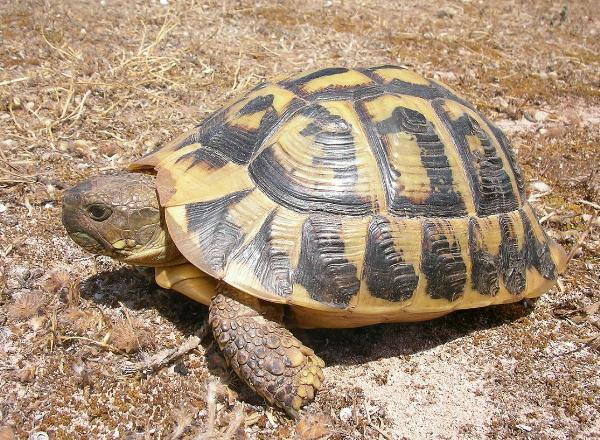 Russische vierteenschildpad
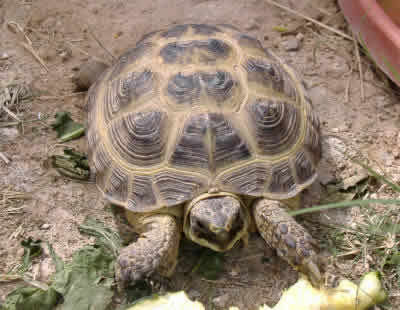 Koraalteenboomkikker
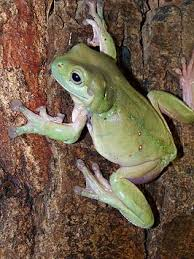 Reuzenpad
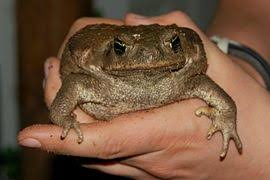 Koreaanse vuurbuikpad
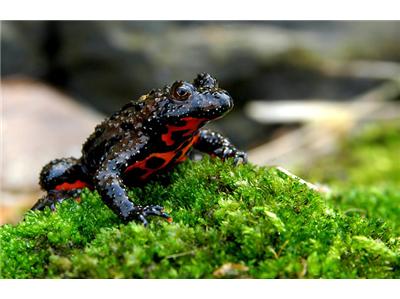 Axolotl
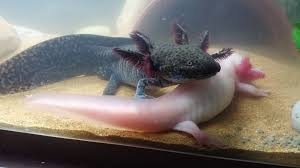 Tijgersalamander
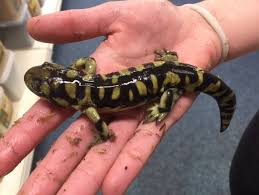 Mexicaanse roodknievogelspin
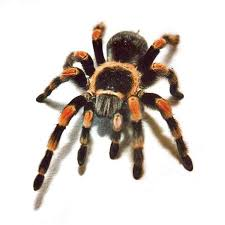 Afrikaanse Reuzenmiljoenpoot
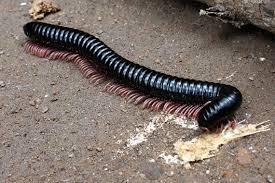 Keizerschorpioen
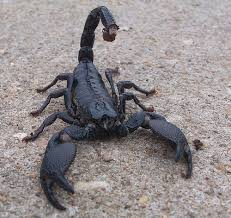 Wandelend blad
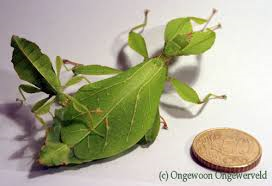 Rode garnaal
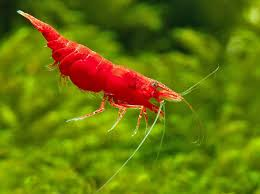 Rode krab
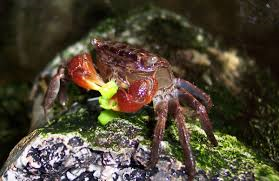